T&E Modernization forAll-Domain Warfighting
Craig Miller
President, Viasat Government Systems

July 2021
Unclassified
MDO Presents Interoperability, Security and Testing Challenges
Why are Multi-Domain Operations So Critical?
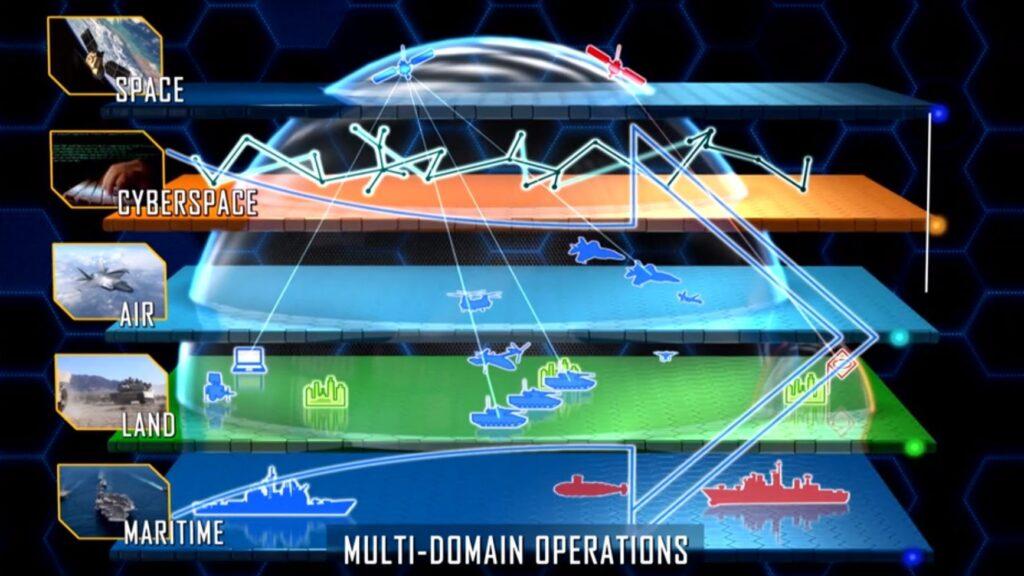 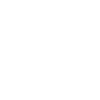 What are the Interoperability Concerns to Achieve MDO?
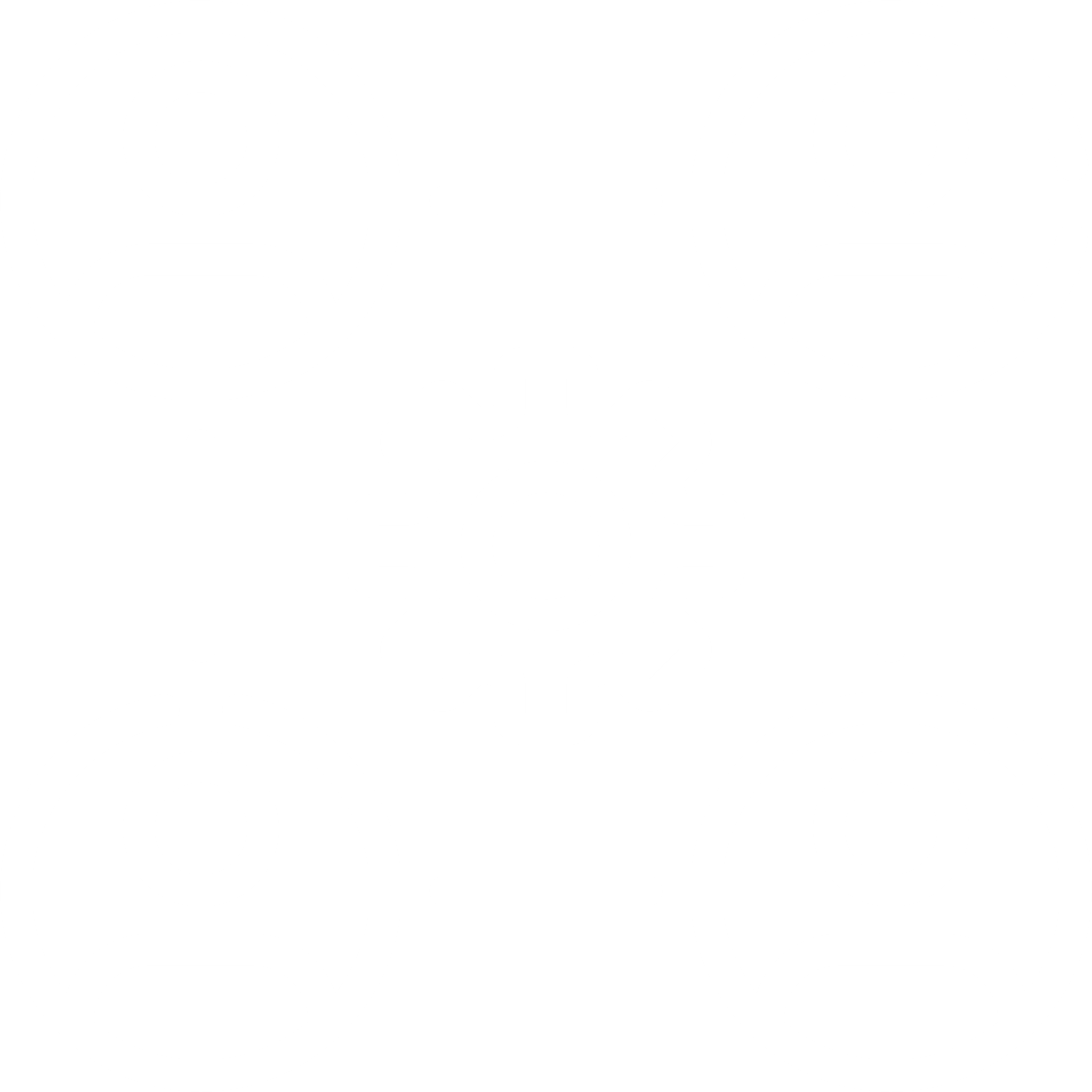 How Do We Address Security Concerns as Capabilities Mesh?
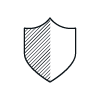 When and How Do We Test & Evaluate MDO Capabilities?
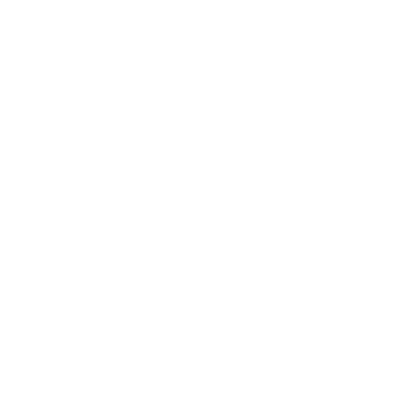 Image Credit: Breaking Defense
Unclassified
2
Multi-Domain Operations are Crucial in Modern Warfare
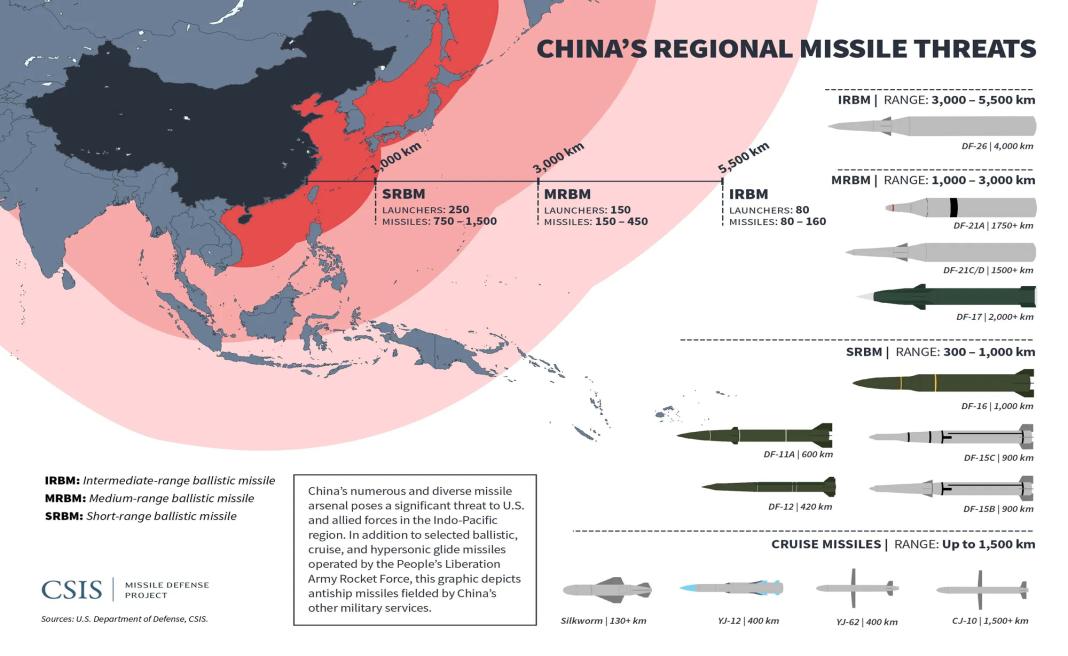 Preparing for Near-Peer Threats
Not all domains assured

Operations across a full spectrum of conflict and domains

Requires a New Way of Sensing, Control, and Action
Image Credit: Center for International Maritime Security
Unclassified
3
Multi-Domain Operations are Crucial in Modern Warfare
Leverage Network Effects for, Distributed Sensing and Real-Time Control of  Handoff Weapons

Formerly stove-piped capabilities must work together
Need to reduce friction in bringing capabilities together
Performance and vulnerabilities must be understood
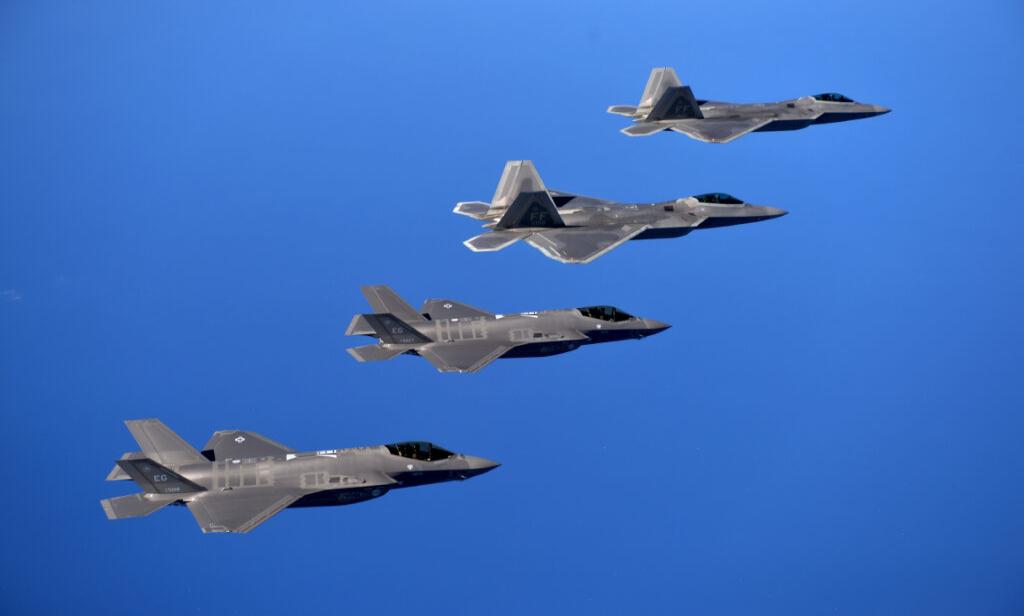 Can We Talk?
Image Credit: Breaking Defense
Unclassified
4
[Speaker Notes: F22-IFDL, F35-MADL 
Fielded capabilities must be enhanced without hardware refresh]
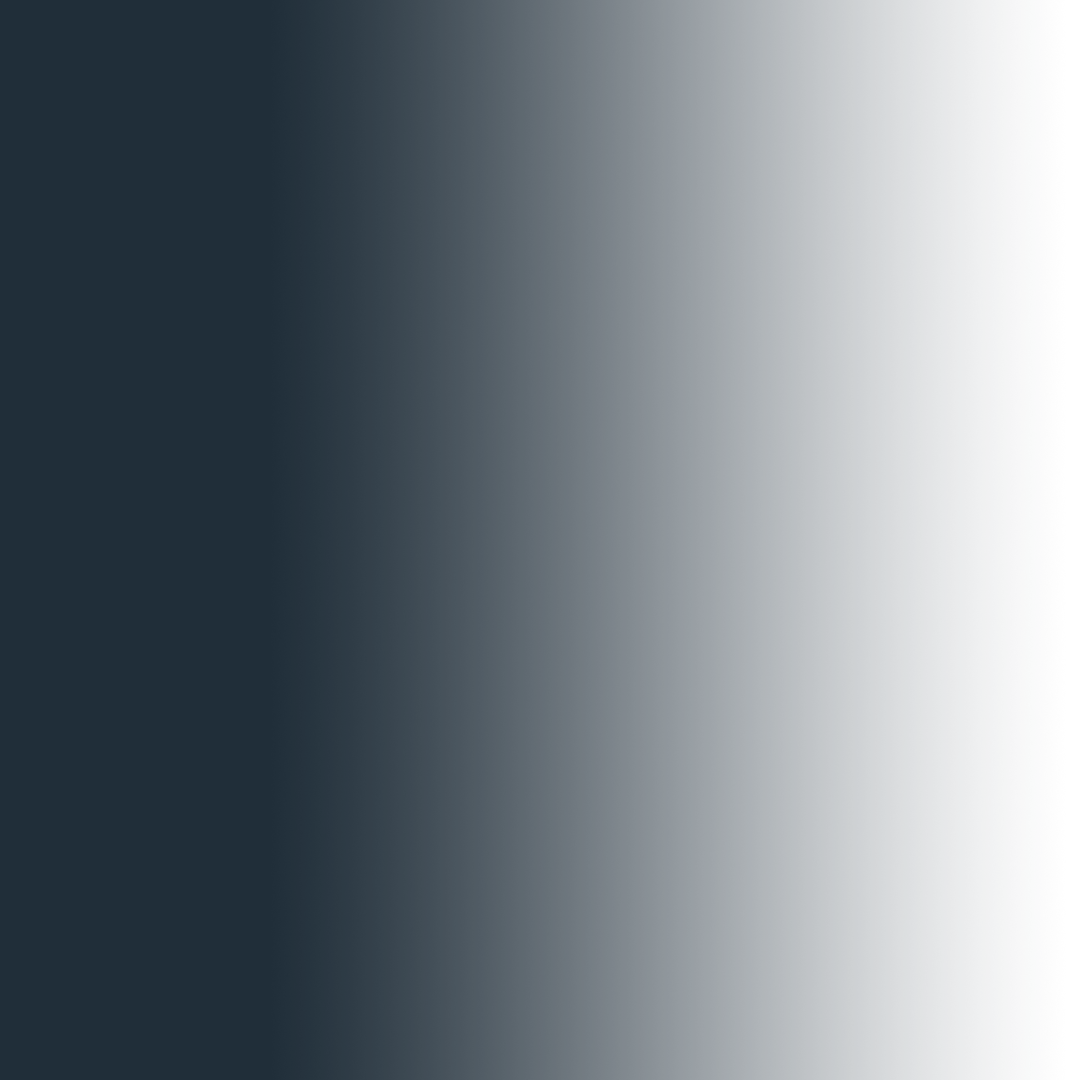 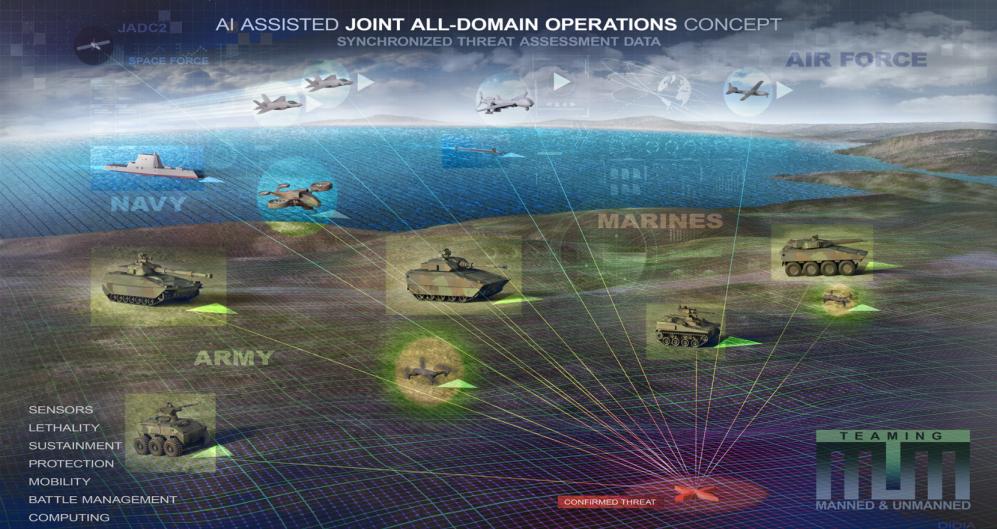 JADC2

Interoperability Challenges 
and Considerations
Image Credit:  Doug Didia
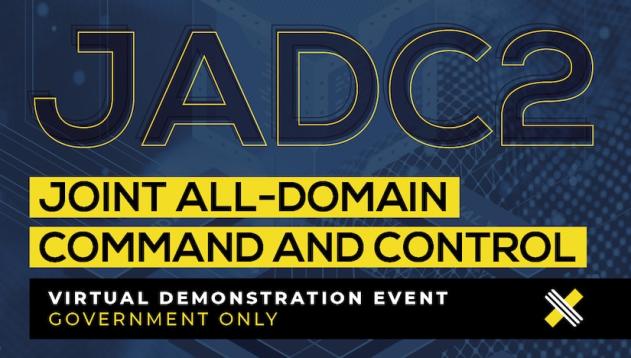 FUTURE MDO
Integrated Capabilities & Collaboration
TODAY
Many Incompatible Networks Across DoD
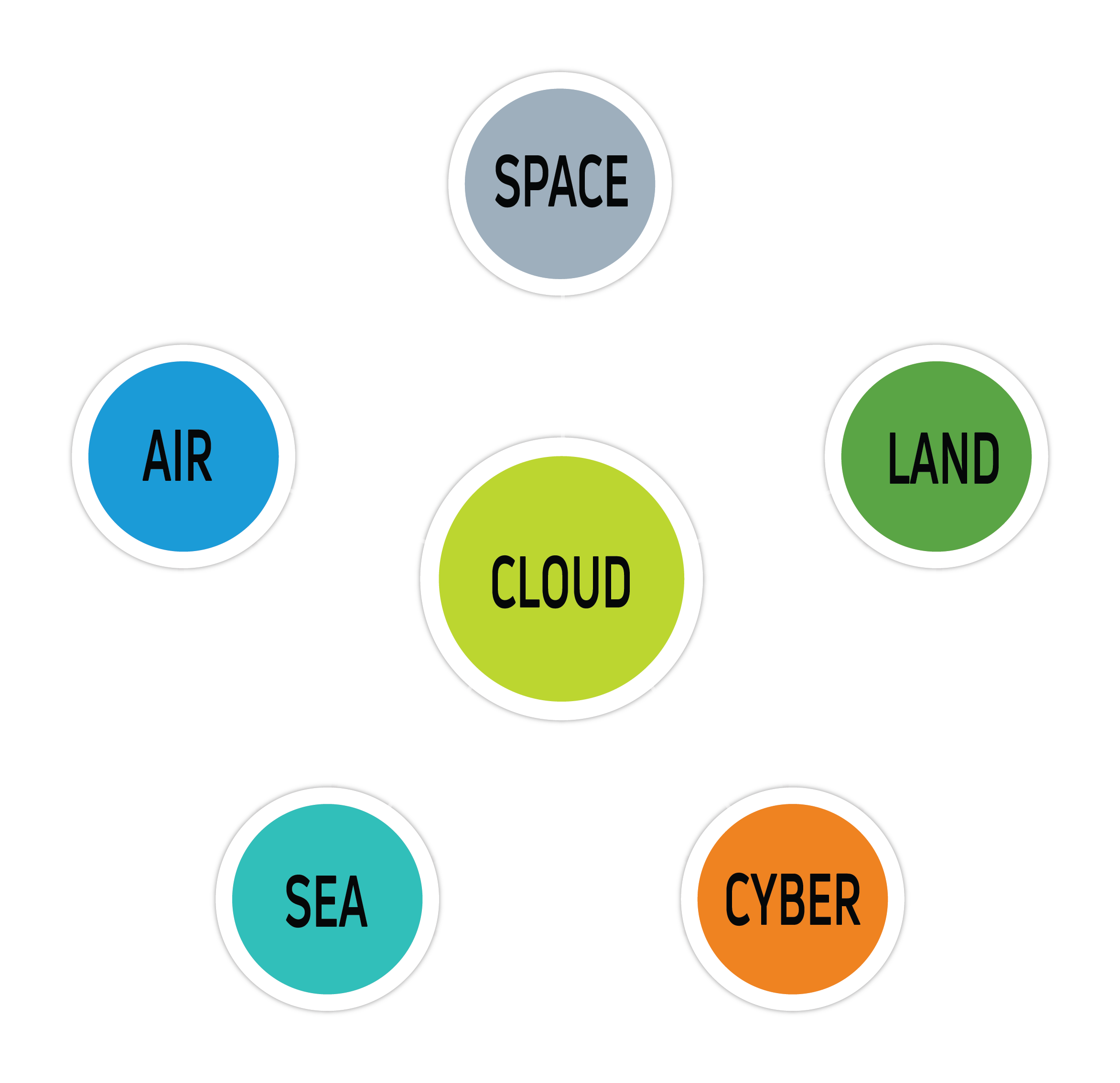 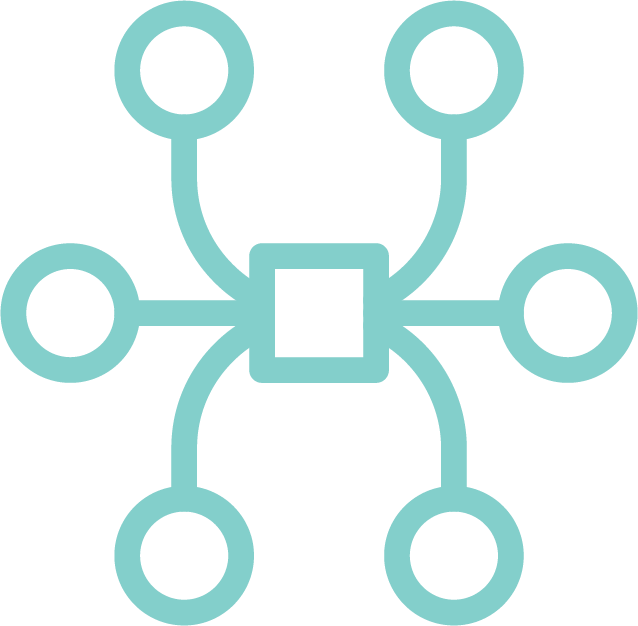 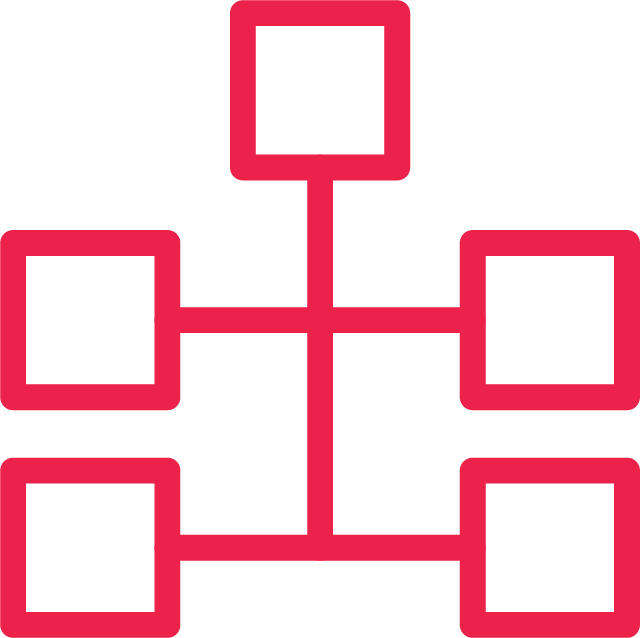 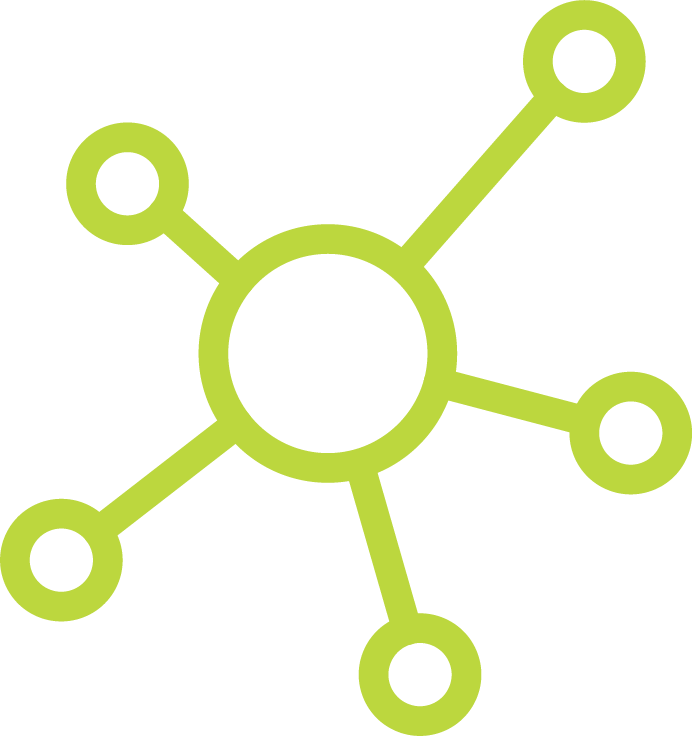 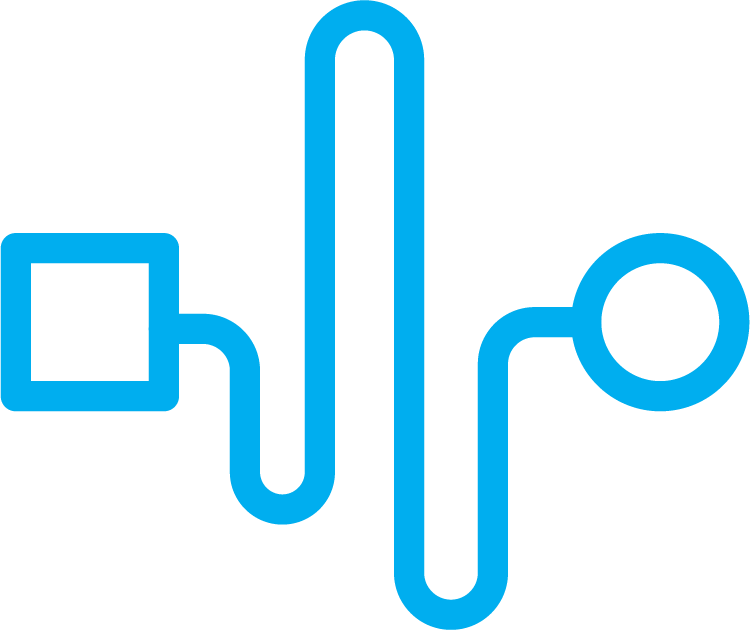 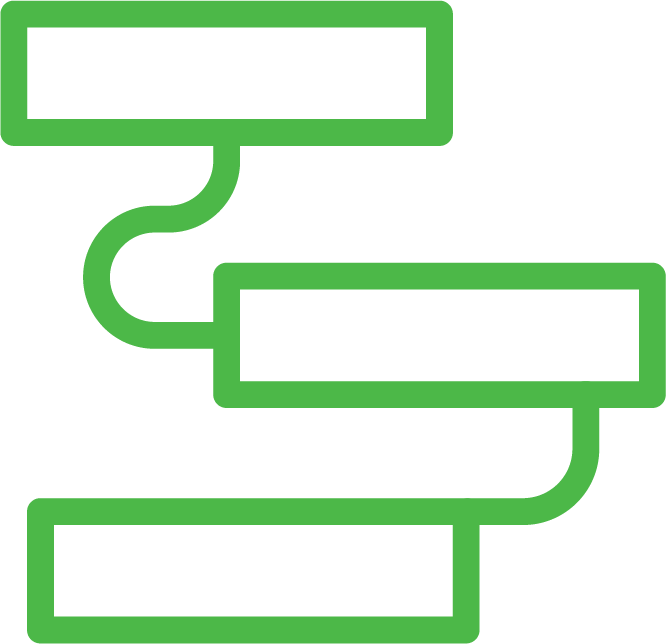 Streamlined Sensor-to-Shooter-to-CloudData Exchange
Assured, Interoperable Communications in Highly Congested & Contested Environments
Simple, Scalable Interoperability Standards & Methods Are Needed
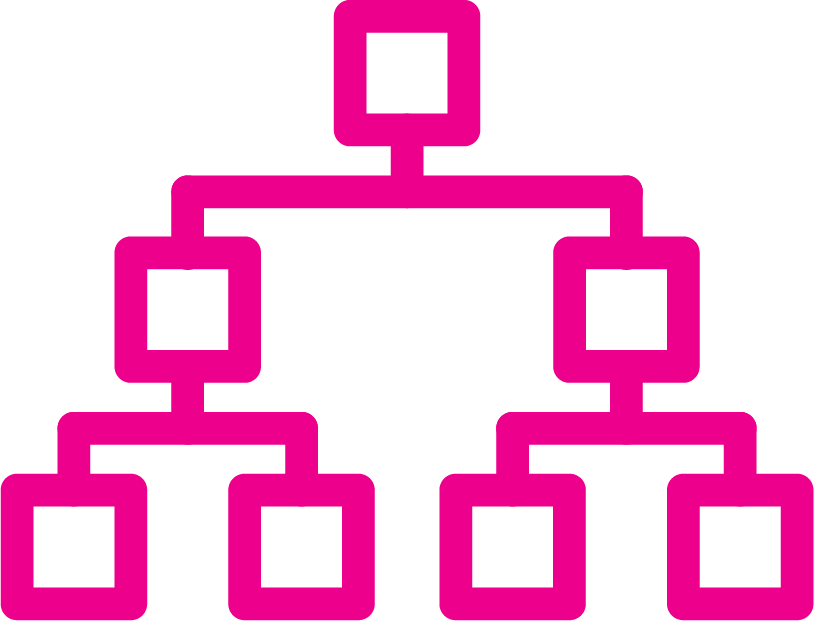 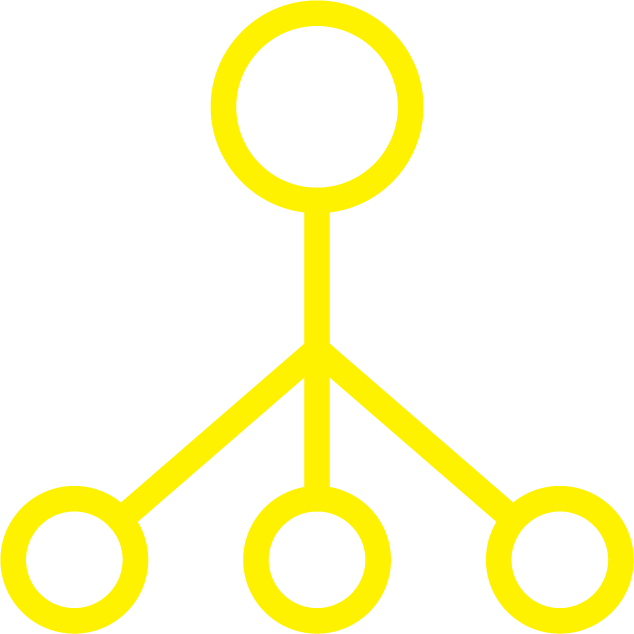 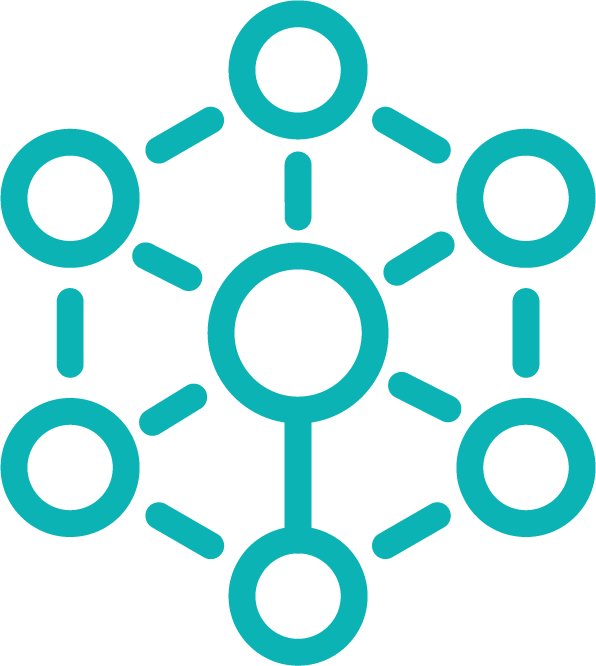 Stove-Piped Capabilities Impair Joint Warfighting Ability
Unclassified
6
Bringing Users Together Creates More Useful Capabilities
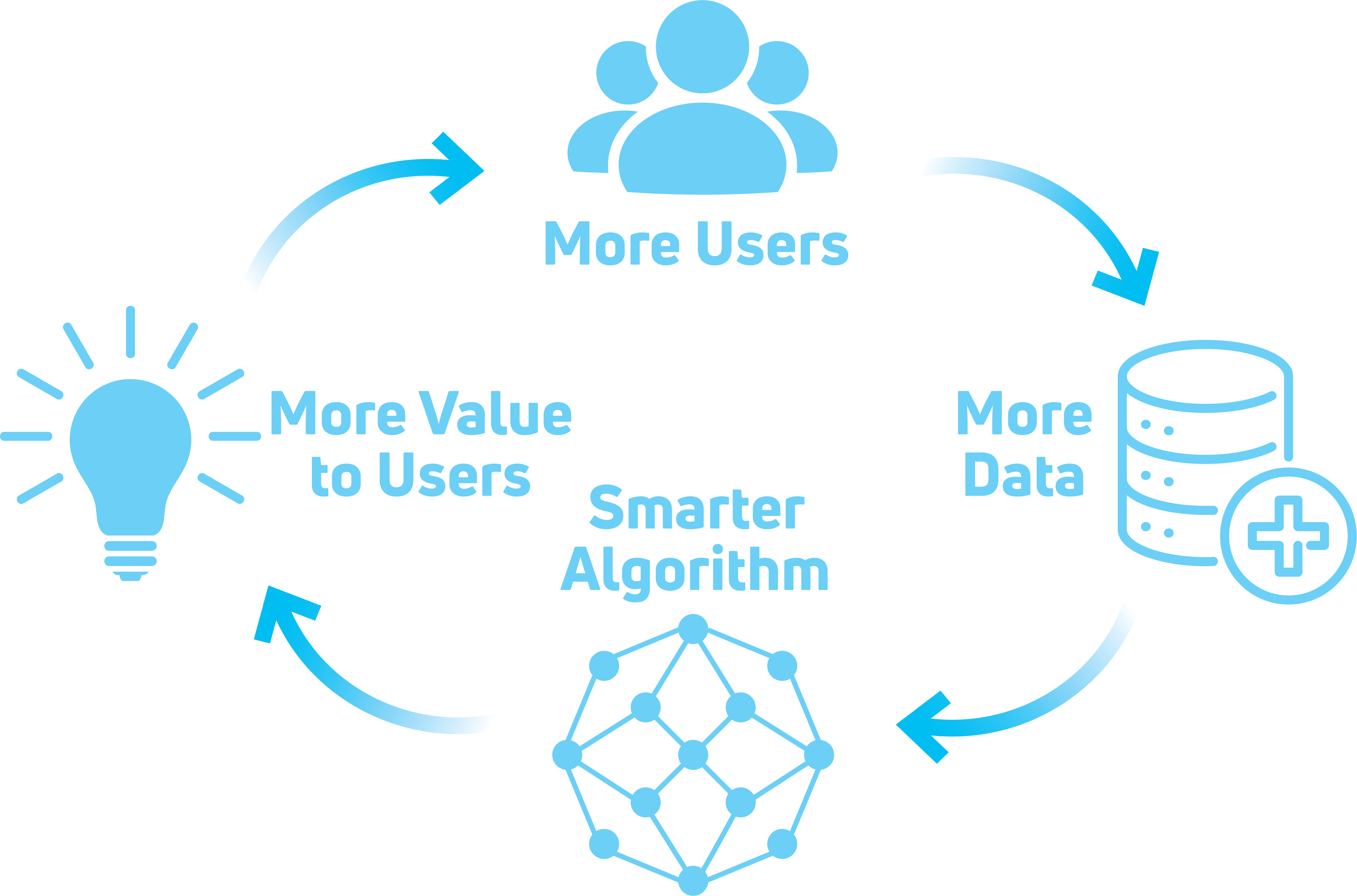 Defense Analog to Commercial Markets

Scalability
Reduced Friction
More Data
Sensors and Actuators
Metcalfe's Law:  The usefulness of networks increases with the square of their number of users (Network Effect)
Unclassified
7
What Are Interoperability Concerns?
C2 Must Be Separate from the Infrastructure
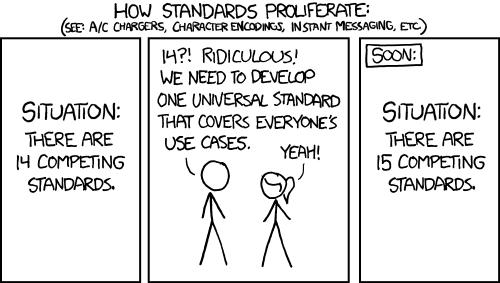 Networked Link Diversity
Image Credit: xkcd
Physical Layer Convergence
Unclassified
8
Physical Layer Interoperability Standards » Not Scalable
OSI Networking Model
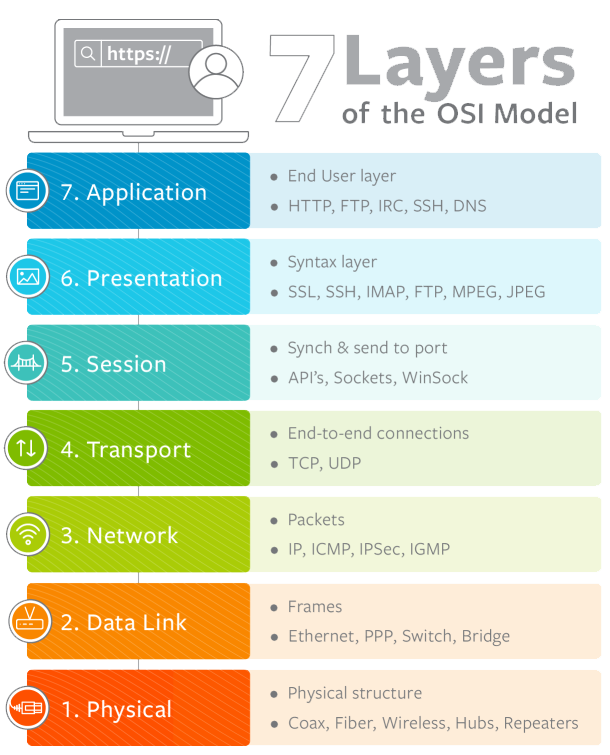 Creating Interoperability Standards at Layer 1:
Not scalable
Requires hardware changes
Easier for enemy to take down the network
Unclassified
9
[Speaker Notes: Physical layer does advance quickly, and also is the current core for LPI/LPD.
There’s some cases where this makes sense—FSO links, but still tend to be overstandardized.]
Physical Layer Convergence Is Possible Without Standardization
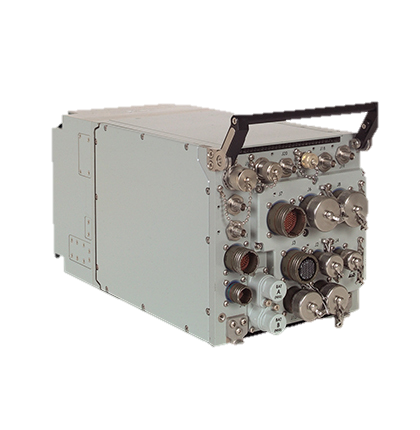 Physical Layer “Convergence”
SDRs allow for interoperability and preservation of network functions
Extensibility
Flexibility
Can function as Gateways
Only a Partial Solution
Image Credit: Viasat
Unclassified
10
[Speaker Notes: Simultaneous 4-channel operation for expanded functionality
The MIDS JTRS terminal from Viasat combines the network-centric communications capabilities of tomorrow with the real-time operating situations of today – all in one unit. This four-channel software-programmable radio delivers Link 16 and tactical air navigation system (TACAN) functionality, plus three channels for future growth, including JTRS advanced networking waveforms such as those meeting Joint Aerial Network – Tactical Edge (JAN-TE) requirements.]
Network & Application Layer Interoperability » Scalable
OSI Networking Model
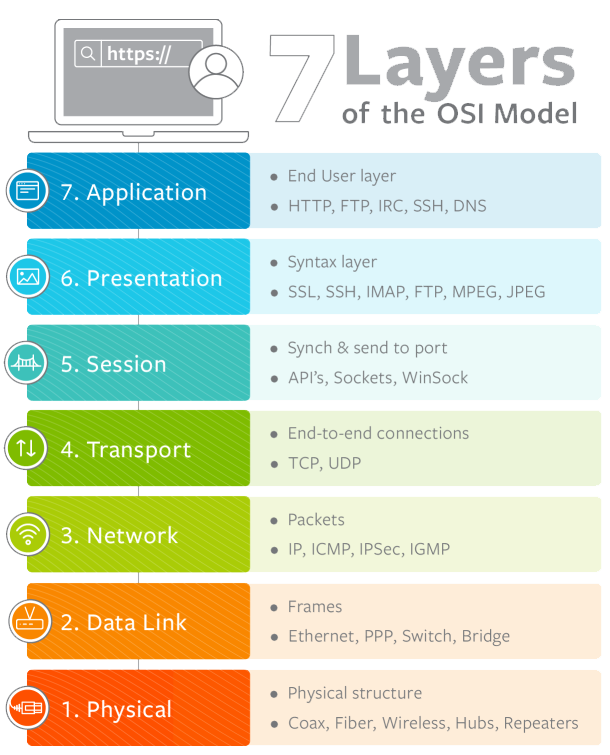 Creating Interoperability at Layers 3 and/or 7 (e.g., the Internet) :
Scalable Solution, but new standards create friction especially among commercial capabilities
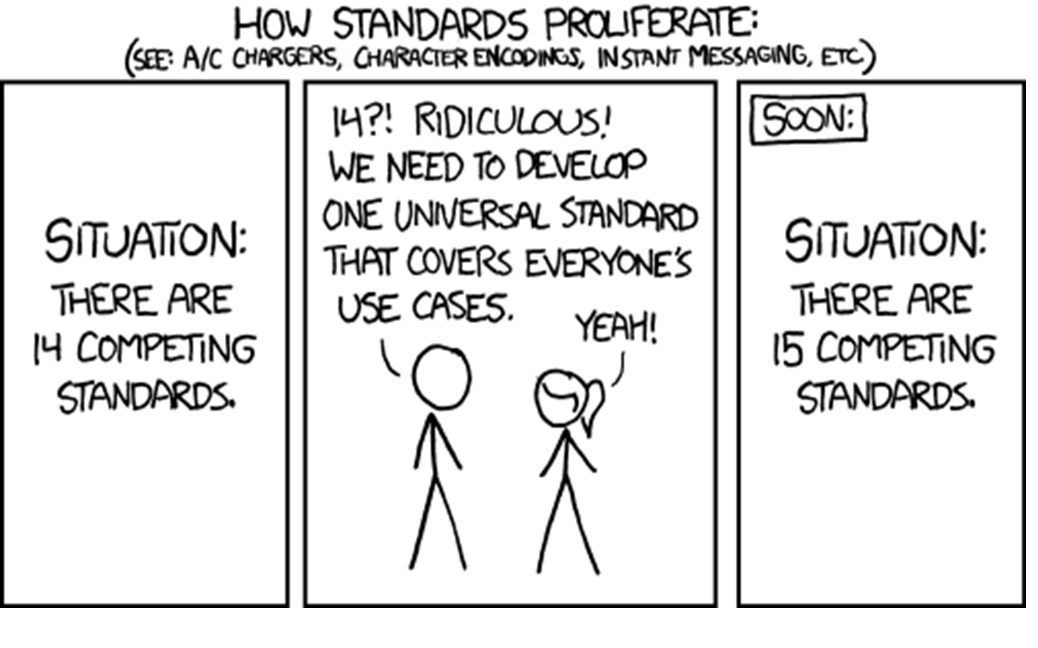 Unclassified
11
[Speaker Notes: We have pretty good existence proof that this works.]
Best Approach:  Adopt Commercial Interoperability StandardsRely on Existing Commercial Interoperability Standards Whenever Possible
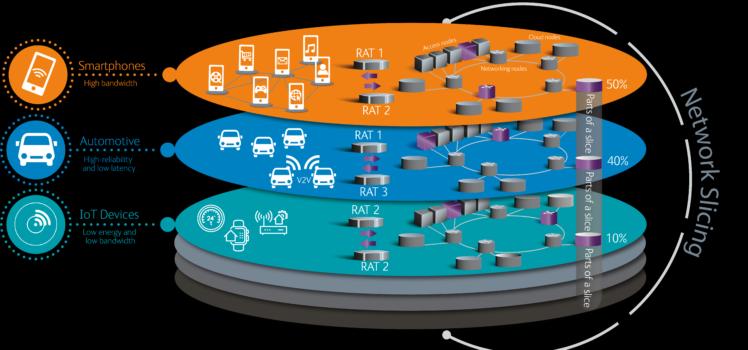 Incorporate Networking Innovations to Enable Flexibility, Resilience and Performance
Network Slicing and Real-Time QOS
Create flexibility with common protocols, not waveforms
Image Credit: Viavi Solutions
Unclassified
12
[Speaker Notes: SD-WAN and 5G network management
TCP/IP, VXLAN, common protocols]
Best Approach:  Adopt Existing Infrastructure ModelsRely on Existing Commercial Interoperability Standards Whenever Possible
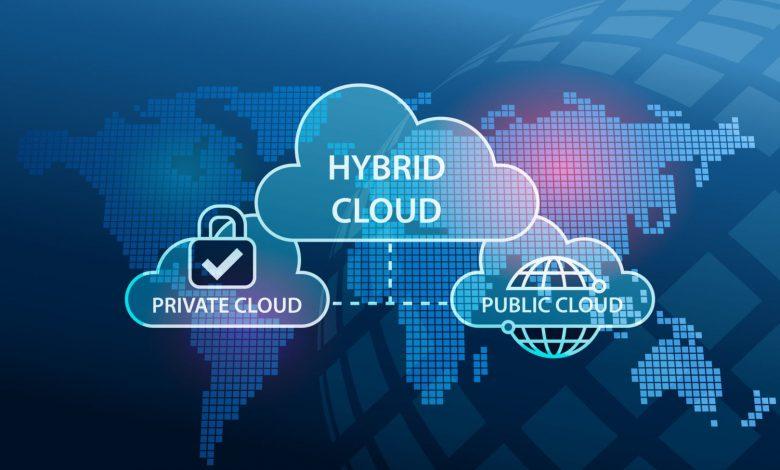 Cloud as the Medium of Exchange
Leverage Big Data advantages
Smart Push and Pull

Capabilities Must Remain Cloud-Agnostic
Includes Hybrid Cloud or Tactical Edge processing as well
Image Credit:  KSU Sentinel
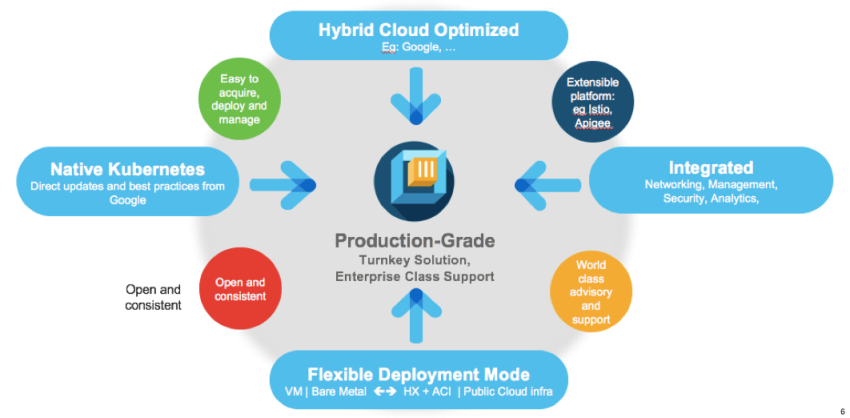 Image Credit:  Cisco
Unclassified
13
[Speaker Notes: What AWS did to Parler.]
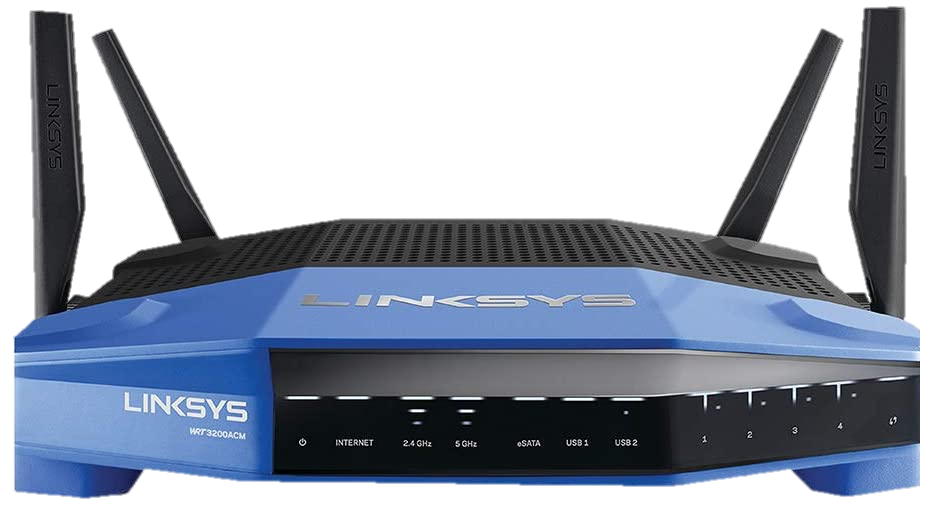 Bridging the Gap with Gateways
Image Credit: Technology Reviewer
Unclassified
14
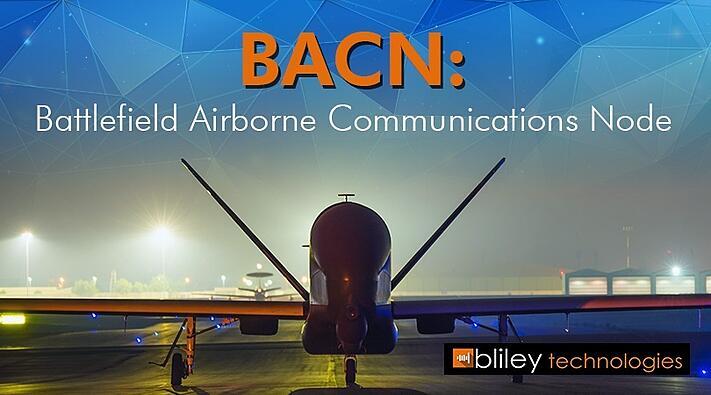 Gateways Allow Incremental Deployment
Defense Industry Examples
BACN
MOJO
XVI
Image Credit: Biley Technologies
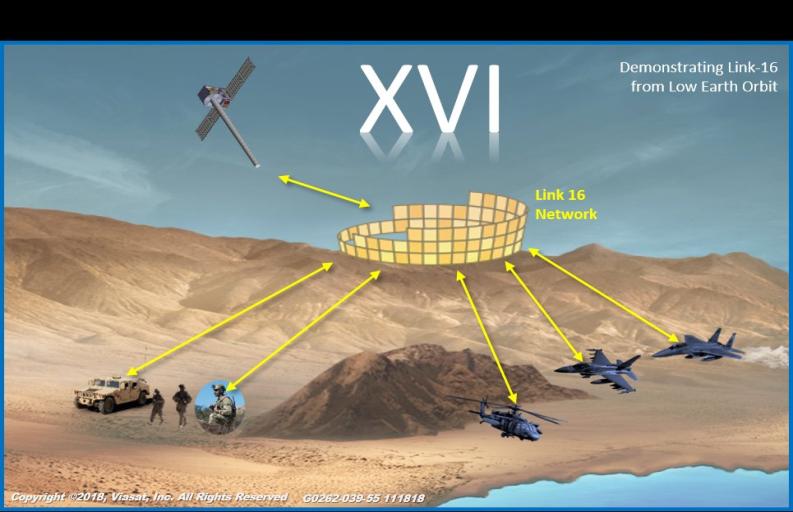 Gateways Can Be Choke Points
Good (Cyber Defense, Data Aggregation)
Bad (Single Point of Failure)
Image Credit: Viasat
Unclassified
15
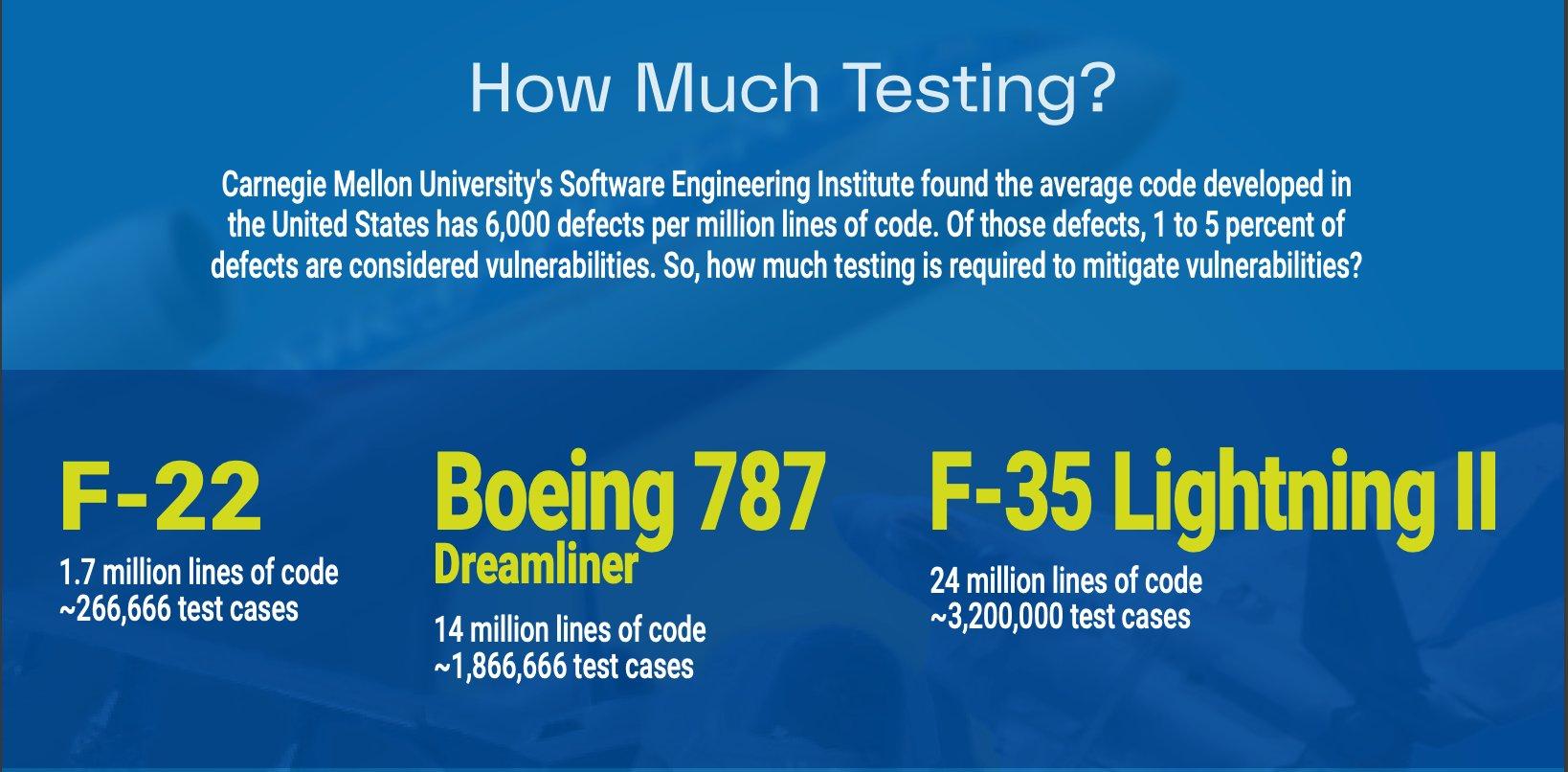 Image Credit:  ForAllSecure
Unclassified
16
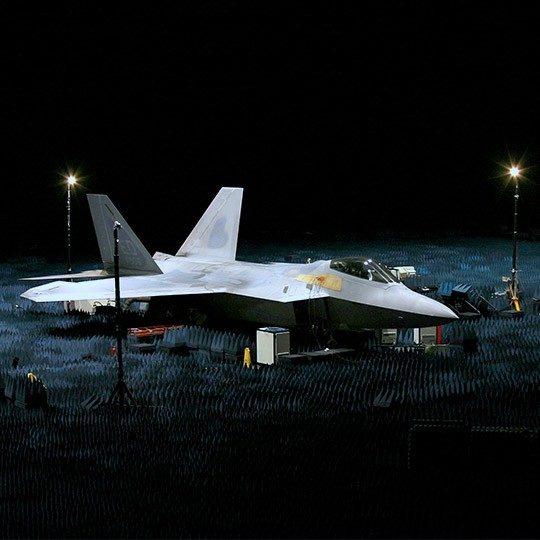 RF Simulation Environments Are Needed
Scale, Complexity are issues, But “Component”-Based Testing Is Crucial
Image Credit:  Viasat
Unclassified
17
Automated, Intelligent Testing Is Necessary
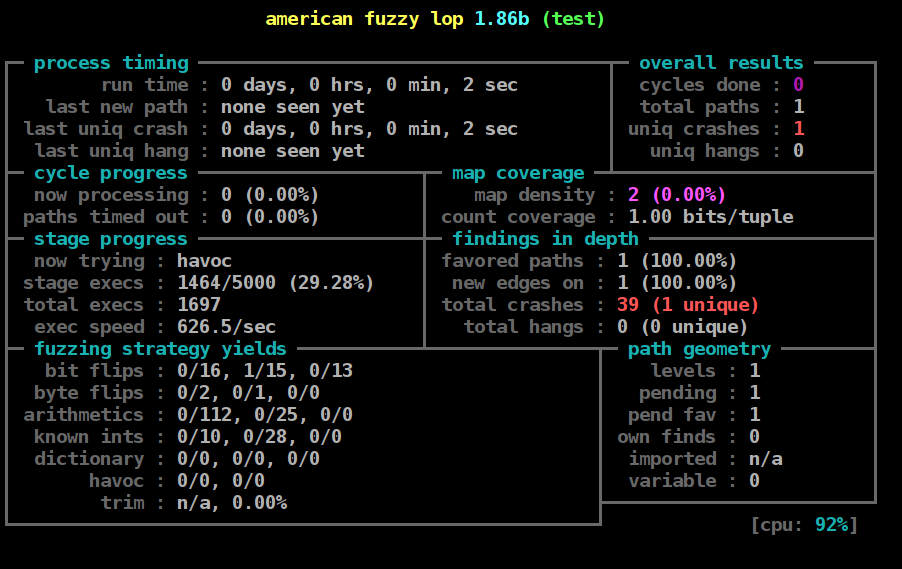 AI Based Test-AlgorithmsCan Rapidly Find and Characterize Vulnerabilities
Image Credit:  WikiPedia
Unclassified
18
[Speaker Notes: VS-3 testing from months to hours with automation.]
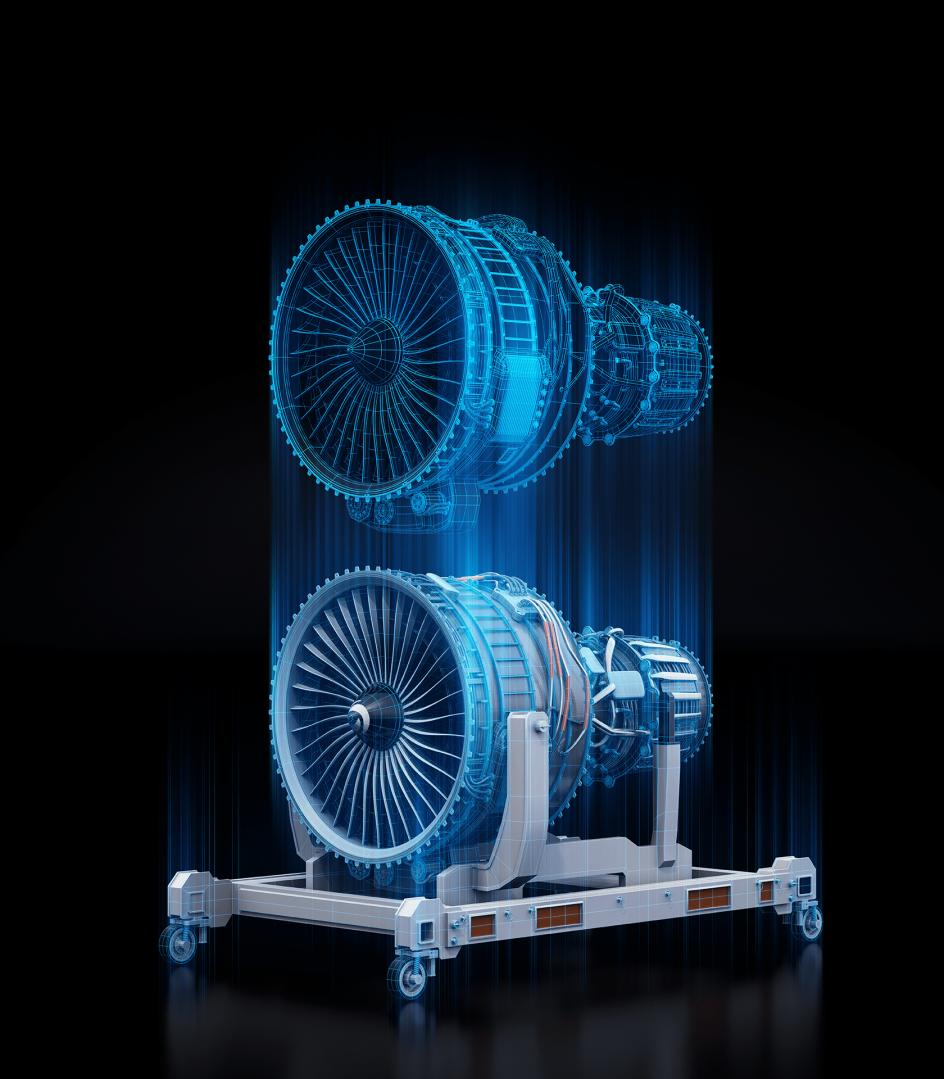 Digital Twins Enhance Scalability
Virtual Replicas and Model Based Designfor faster, more affordable testing of complex, multi-layered enterprise systems
Pairing Real-World Assets with Digital Twinsenables testing and evaluation of connected systems within the Internet of Battlespace Things
Unclassified
19
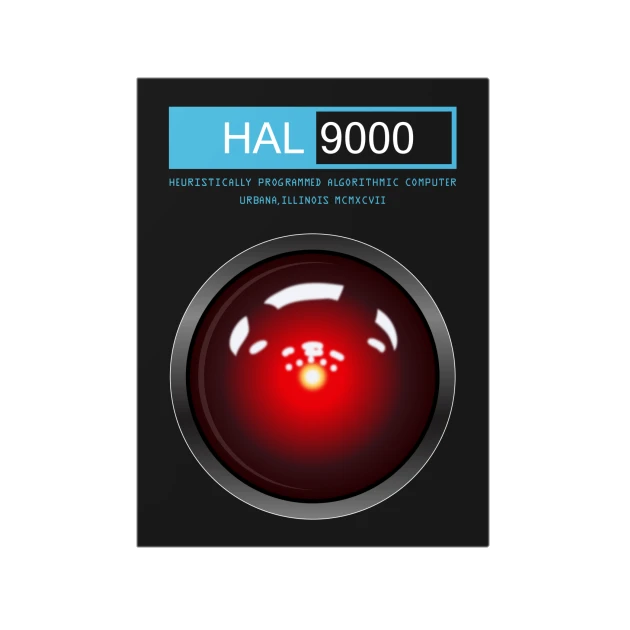 Digital Twins Aren’t Perfect
Sometimes subtle changesto inputs and constraints make a big difference
Image Credit:  TeePublic
Unclassified
20
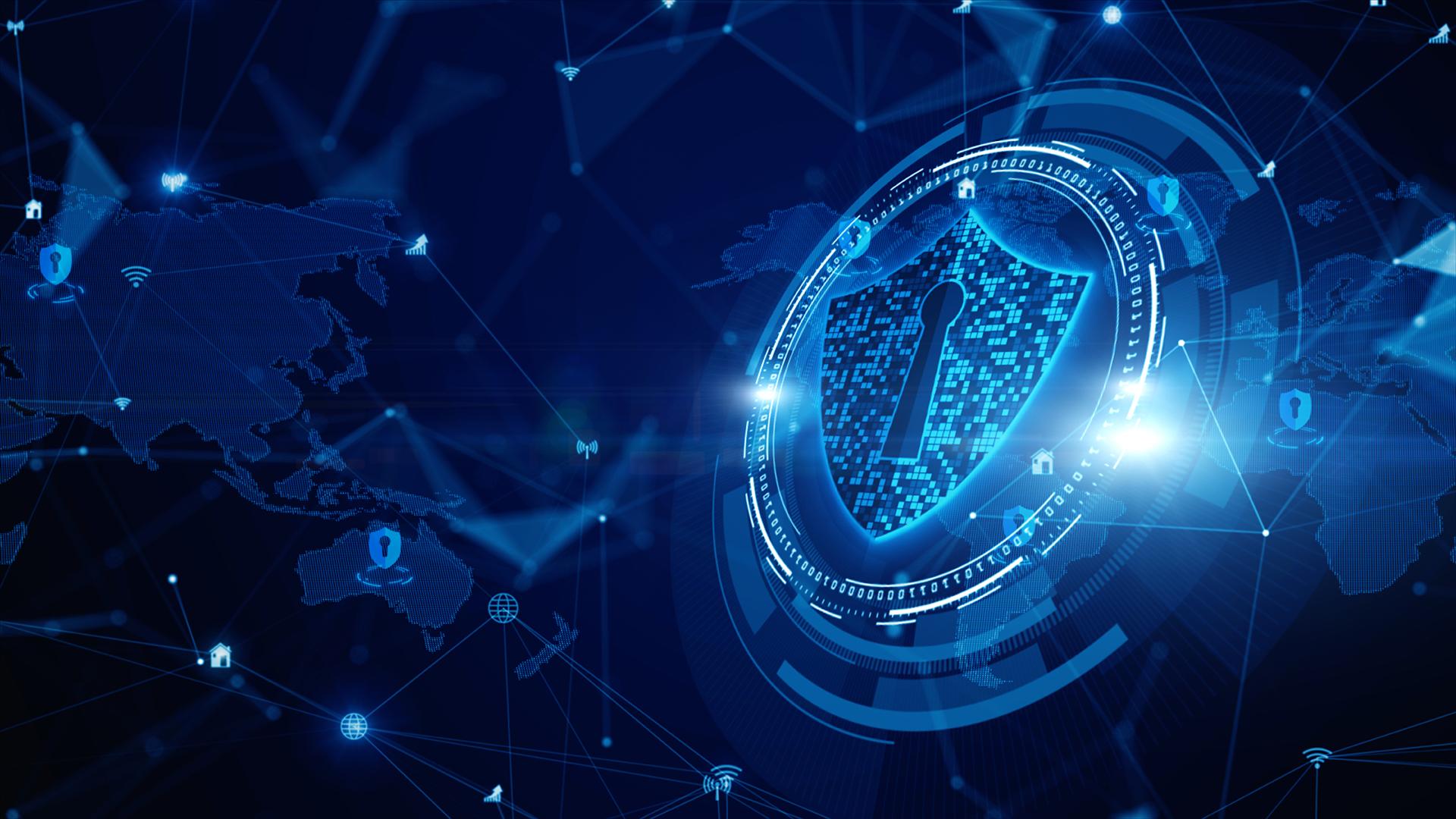 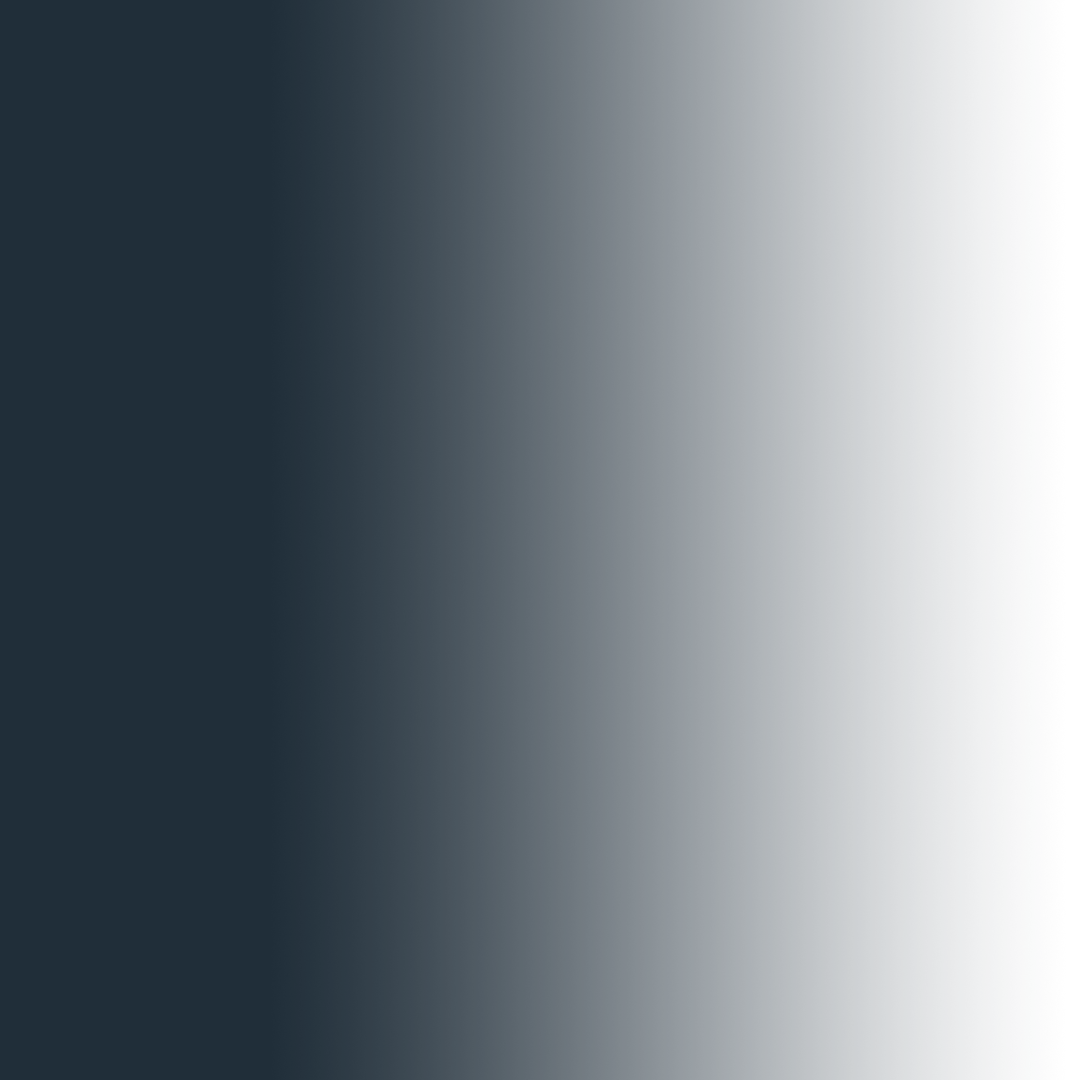 Cyber DefenseAcross Integrated Networks

Protecting A Broader Attack Surface Against Cyber Threats
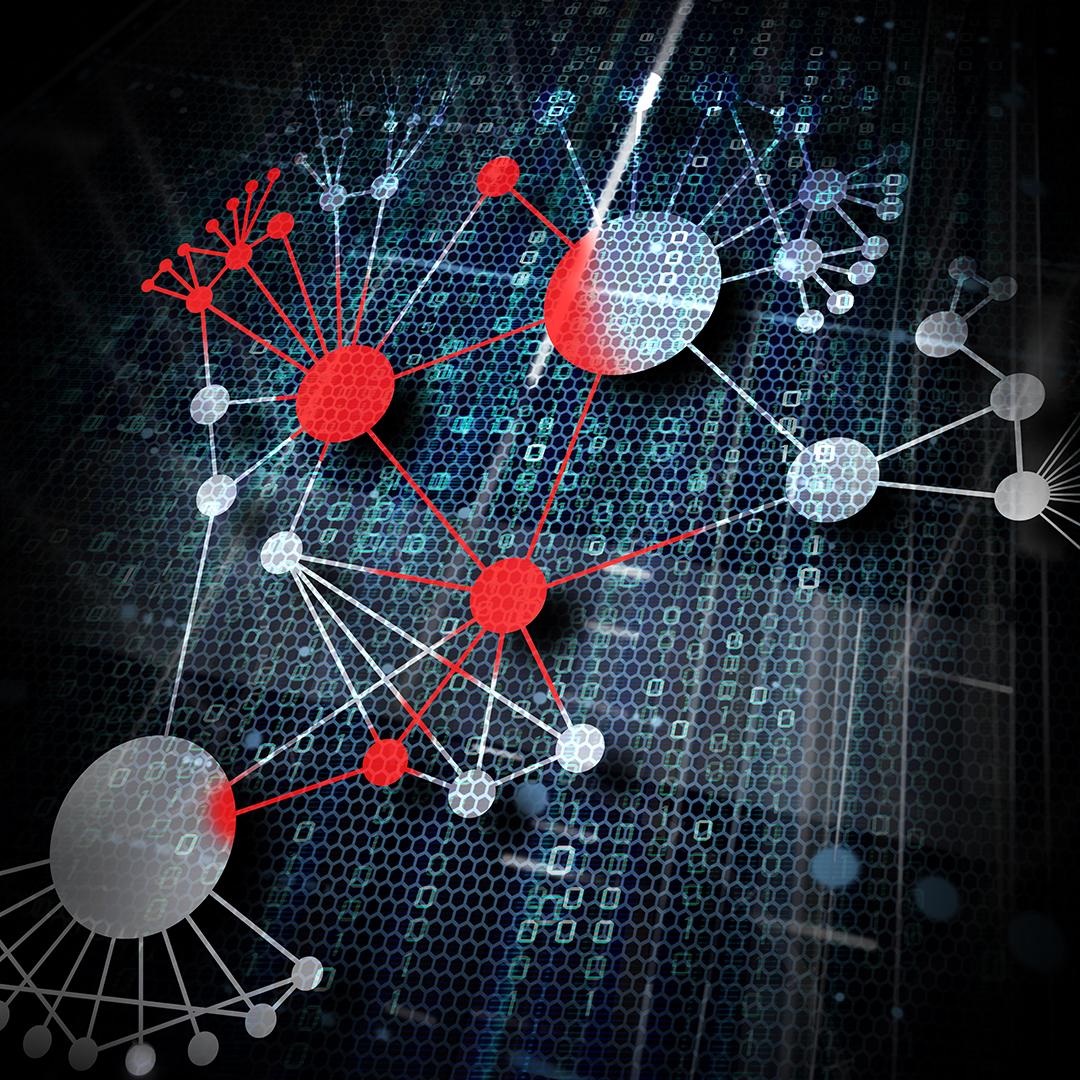 The Need for Adaptive, Intelligent Cyber Defense
Bringing New Networks Togethercreates an exponentially greater attack surface for cyber effects
Unclassified
22
An Inconvenient Truth:  Not All Networks or Systems Meet Desired Cyber Posture
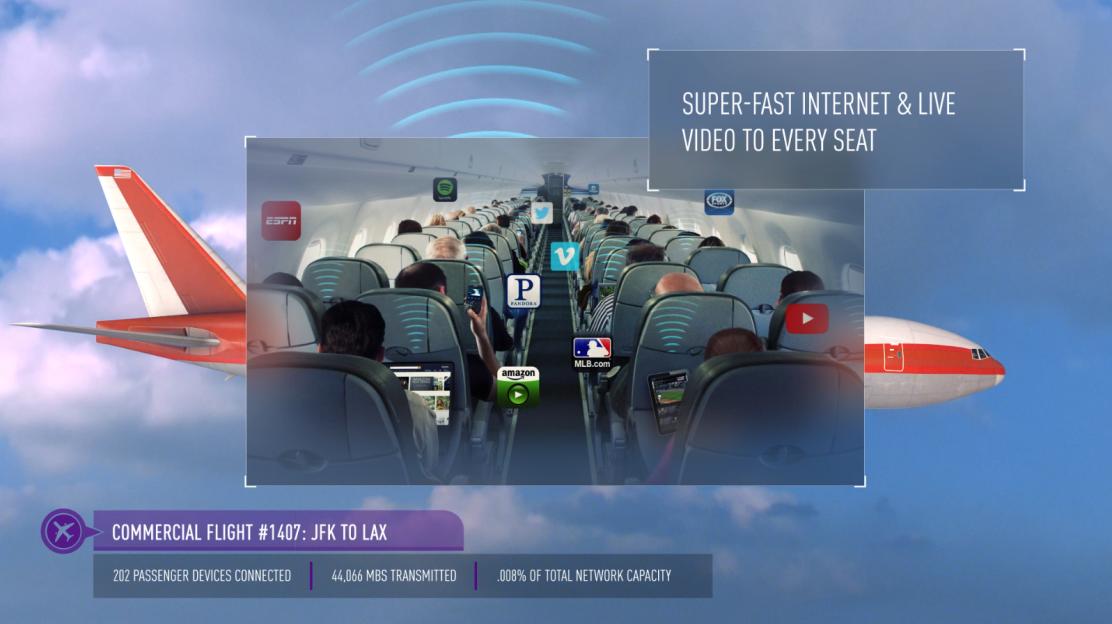 Every Day On Viasat’s Network…
2,000,000+ Personal Electronic Devices (PEDs) connected worldwide
500+ Terabytes of data delivered
700,000+ Homes and Community Wi-Fi hotspots connected throughout the world
Senior Leader Aircraft Operate
Image Credit:  Viasat
The Network Must Stay Operational and Safe for All Users, Despite Poor Cyber Posture of Some
Unclassified
23
Network Management Informed By Cyber Threat Intelligence
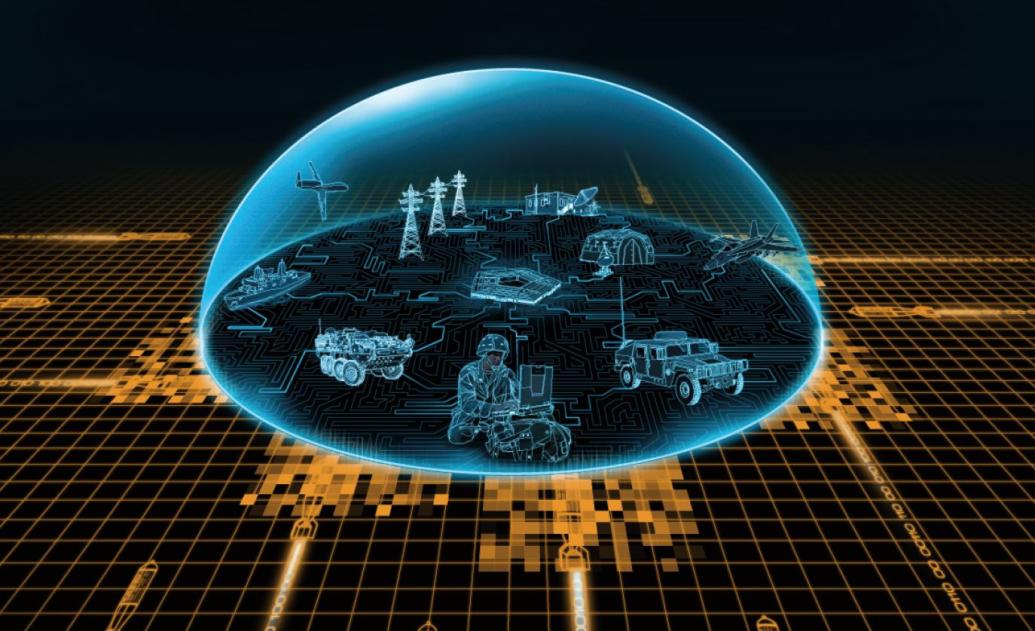 Every Day On Viasat’s Network…
2.4 Billion cyber events analyzed
35 Terabytes of data ingested, analyzed, and archived
13 Million+ Indicators of Compromise (IOCs) or threat indicators used daily
100% of users are proactively protected from inbound malware
Image Credit:  Viasat
Big Data Analytics Enables Better Protection and Real-Time Response
Unclassified
24
Crowdsourcing* of Trust and Cyber Threat Indicators
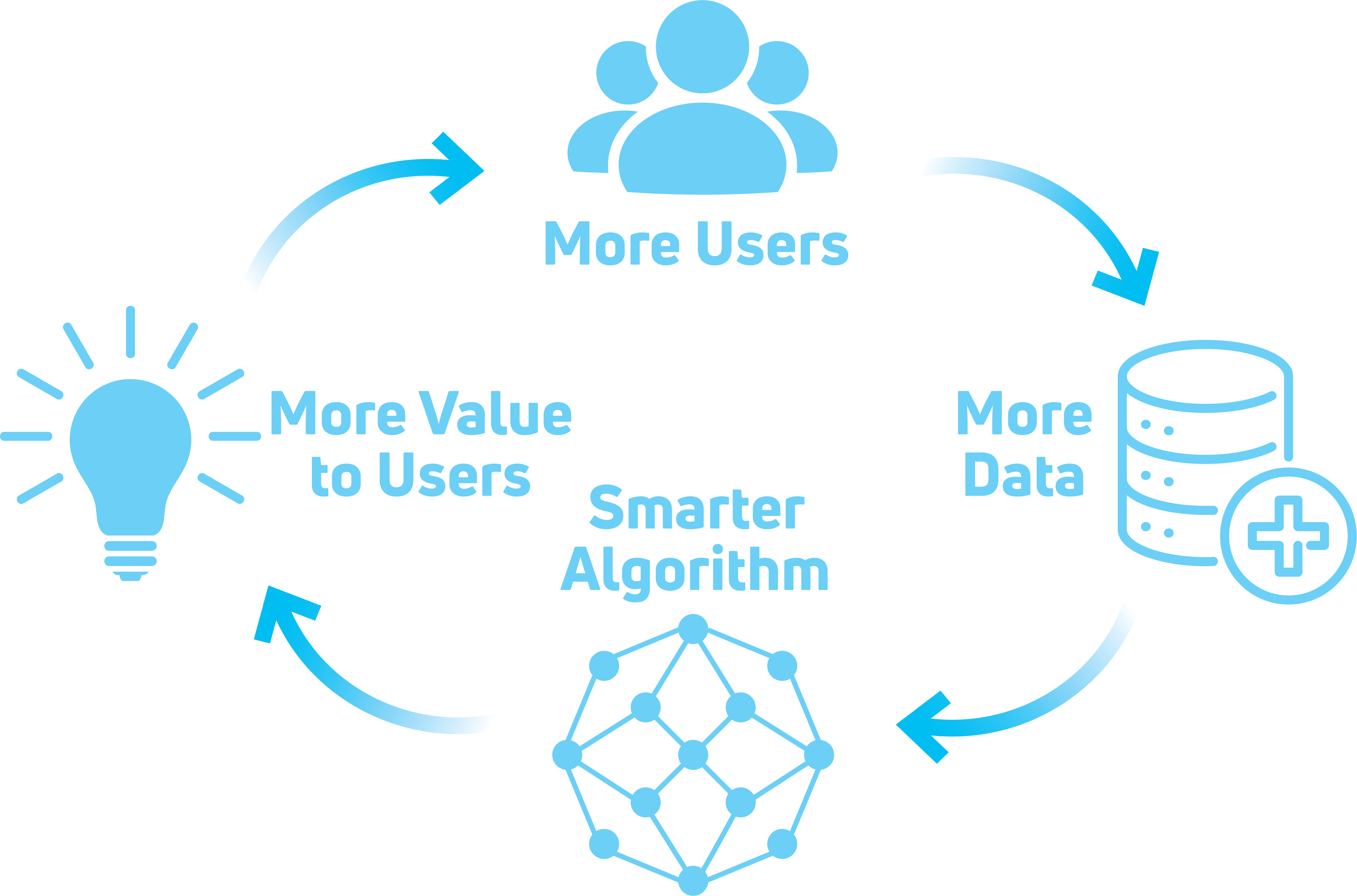 Department of Homeland Security Enhanced Cybersecurity Services
Trusted Cyber Sensors can be deployed remotely to improve security without bringing data back to trusted location
Data from Distributed Sensors & Gateways can provide threat intelligence
Cloud & Edge processing to Divine Intent
Metcalfe's Law:  The usefulness of networks increases with the square of their number of users (Network Effect)
Unclassified
25
* As MDO Operations Scale, Algorithms Used to Manage Commercial Networks Become Useful
Variable-Trust Architectures Based on Behavioral Analytics
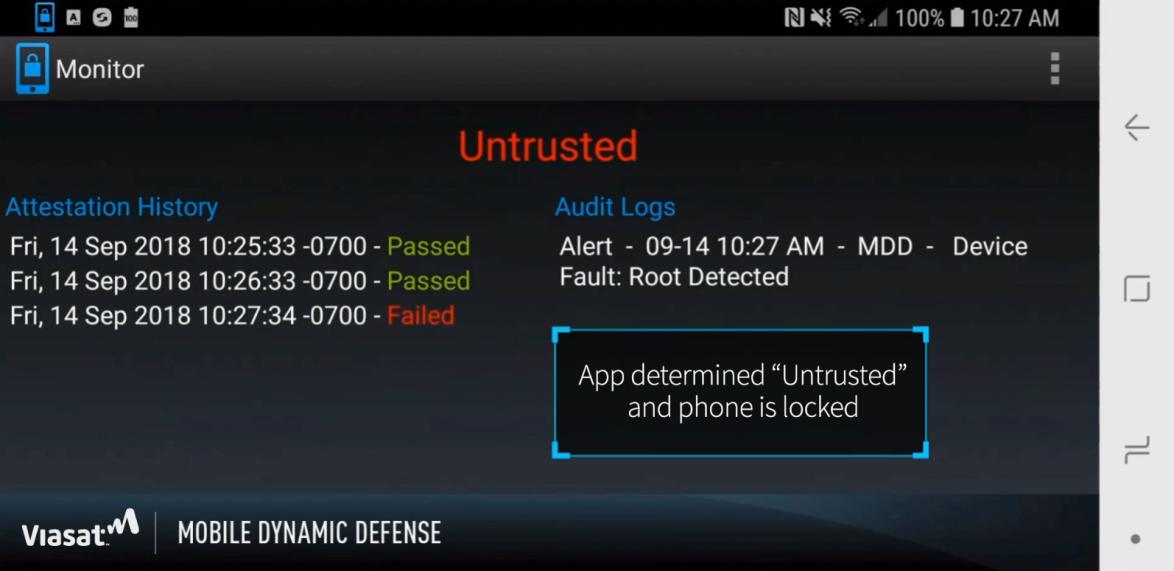 With Proper Situational Understanding…
Data can be Moved and Processed (or not) based on Mission Imperatives
New Capabilities Can Rapidly be Added or Discarded
Unclassified
26
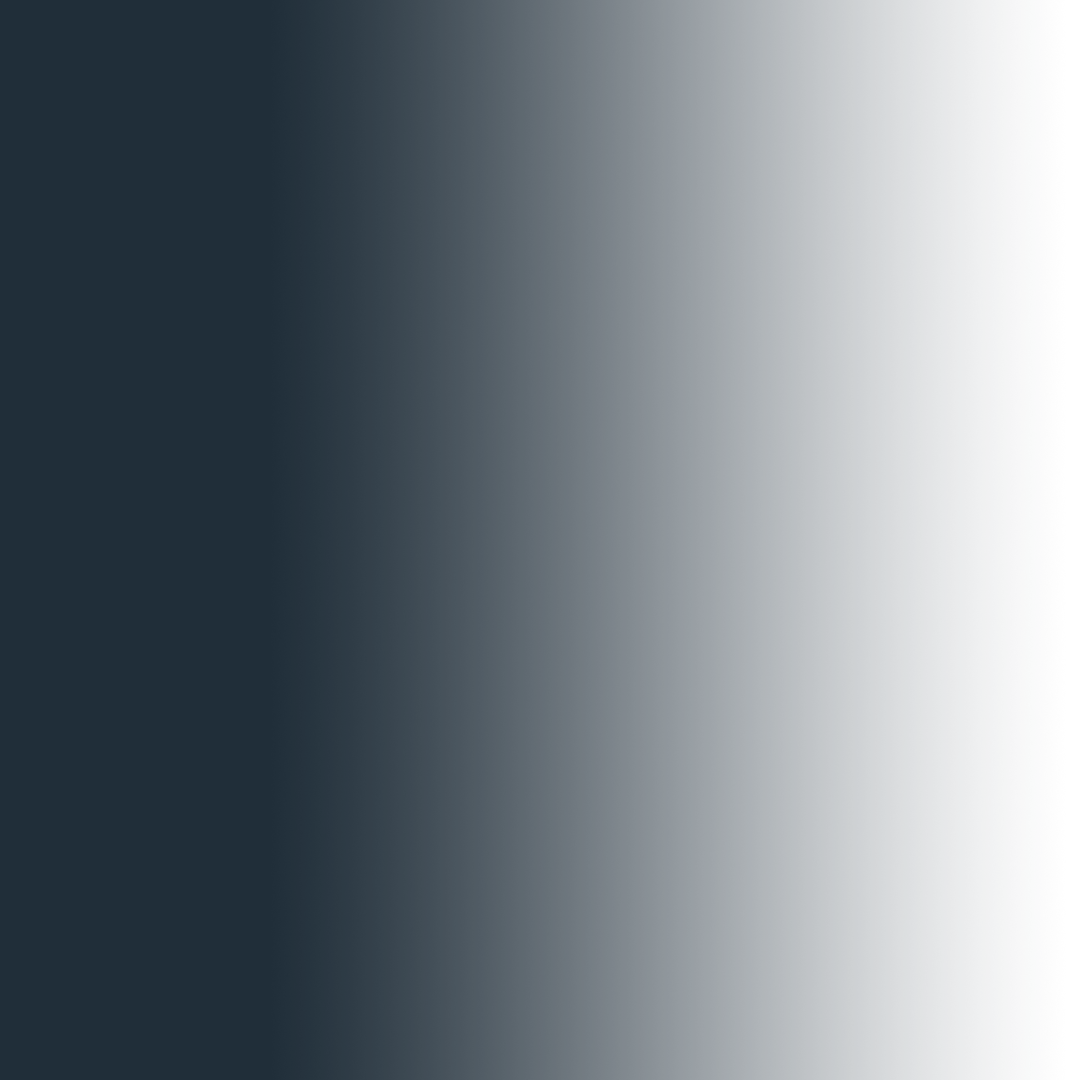 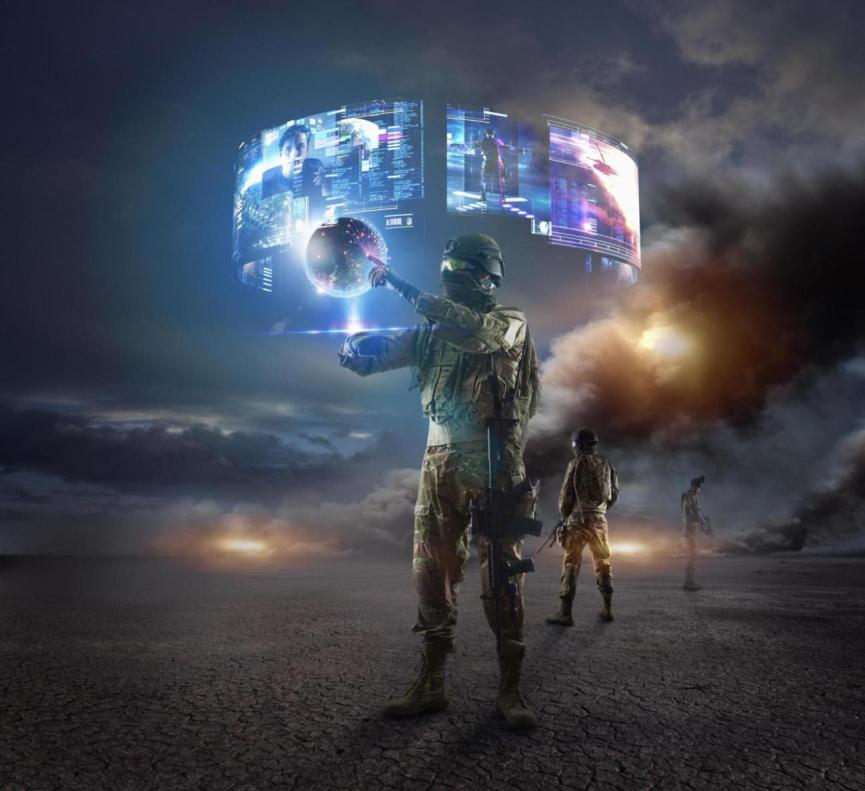 Preparing for Tomorrow’s Battlespace: Keys to T&E Success
Understanding Where Standardization is Needed
And where it isn’t
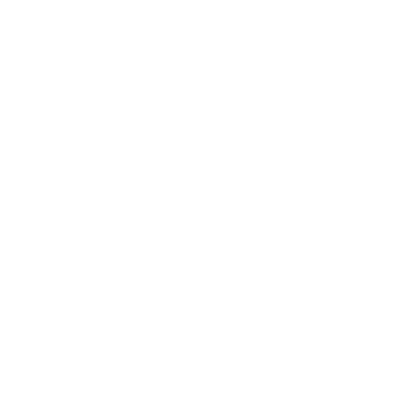 Scalability, Reducing Friction
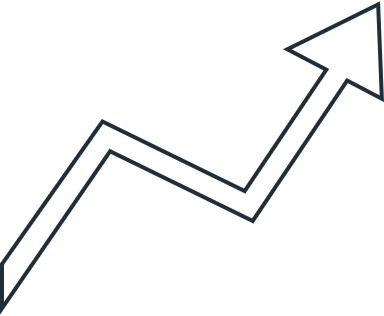 Simulation, Modeling, Automated, Intelligent Testing and Digital Twinning
Integrating Commercial and Government Capabilities
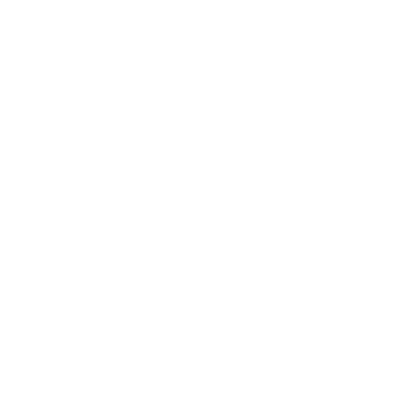 Adaptive, Variable Trust, Hybrid Networks with Cyber/Threat Intelligence
Thank You
Craig Miller
President, Viasat Government Systems
CraigM@viasat.com
Unclassified
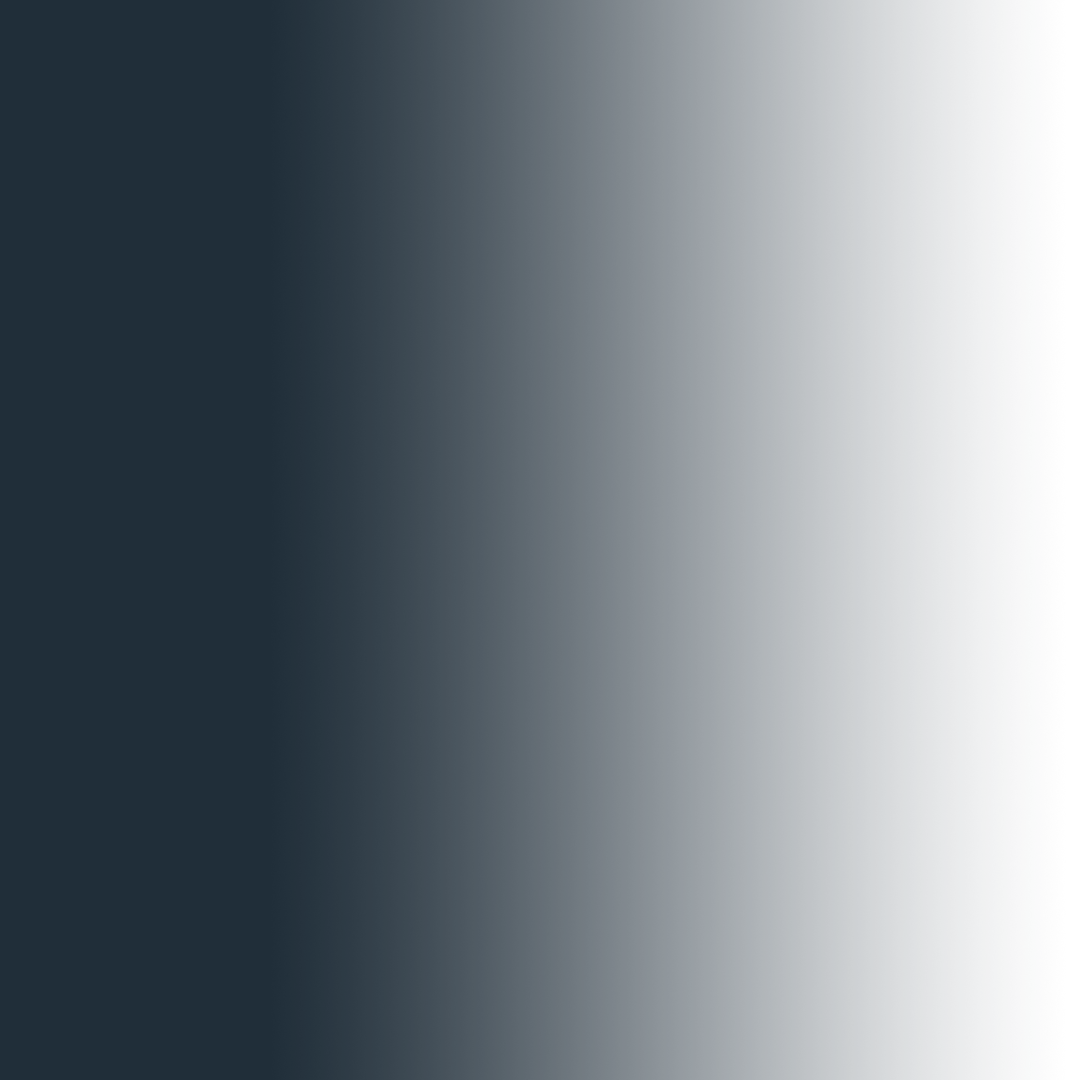 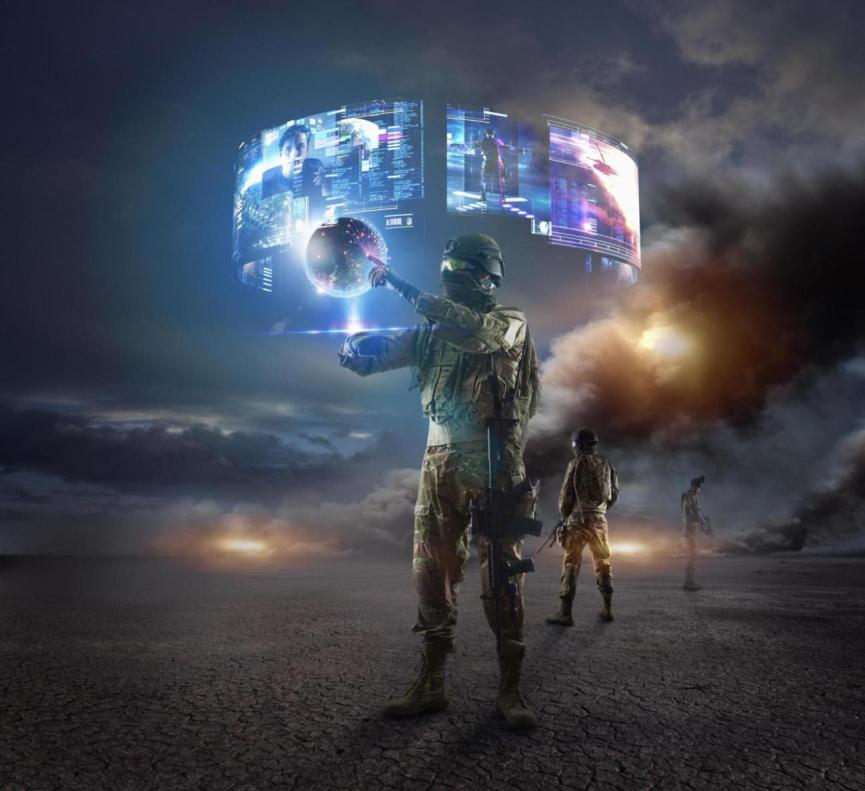 PNTAX 20Sensor-to-Shooter-to-Cloud

Collaboration Between Government & Industry 
Drives Success
PNTAX 20 » Joint Sensor-to-Shooter Mission Connectivity
Purpose
Demonstrate collaboration between the military and industry using SATCOM and Link-16 networking for JADC2 Sensor to Shooter (S2S) and Sustainment Tactical Network (STN) capabilities

Key Stakeholders
OSD TRMC, Fort Bliss Fires Center of Excellence, Viasat

Outcome
Generated 320+ End to End Fire Missions, resulting in ~ 2560 K-series AFATDS to AFATDS messages between the MDTF and SFB while:
Simultaneously pushing a continuous Air Picture 
Simultaneously passing JADOCS Federated information
Simultaneously conducting Ground to Air engagements
Viasat High-Capacity Satellite
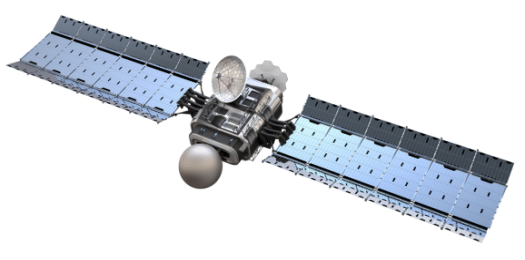 Exceeded goal of simultaneously tracking 250 targets by simultaneously tracking 4,000 targets, due to abundant bandwidth available in Viasat's high-capacity commercial Ka satellite
ADV
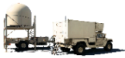 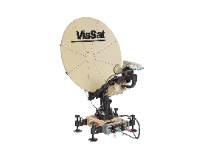 Viasat Multi-Mission Terminal
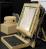 JBLM ADV
FBTx CDI Cell
TITAN Surrogate
TADIL J
MoJo
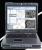 J3.5
JADOCS
AFATDS
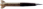 Viasat Multi-Mission Terminal
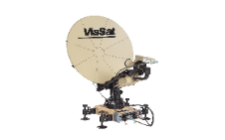 S3.05
USMTF
(TIDAT)
Receive Air Tgt
TFE
FBTx CDI Cell
FFEADS
ADSI
Fires Battle Lab
JADOCS
Receive Ground Tgt
AFATDS
AFATDS
FSMP
FIRESIM
Strategic Fires Battalion (SFB)
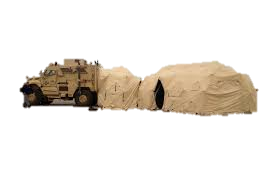 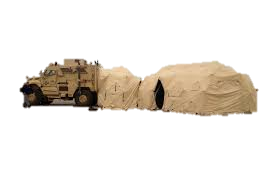 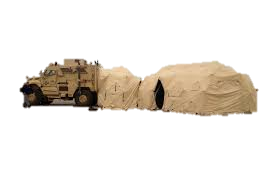 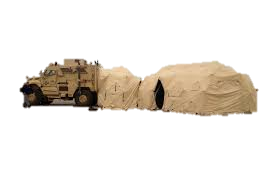 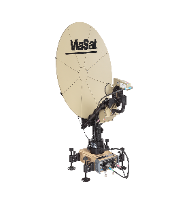 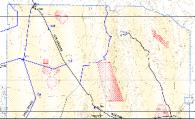 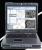 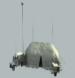 Sim Shooter
Viasat Multi-Mission Terminal
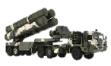 JADOCS
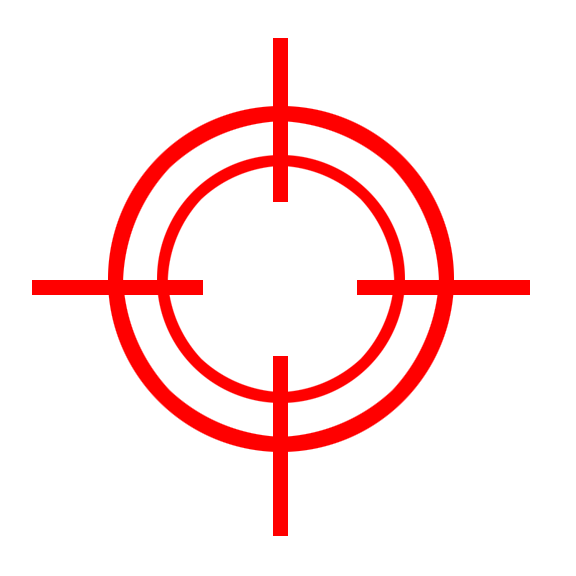 EXCIS
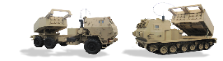 Notional Targets
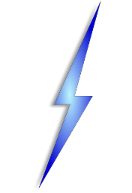 ADSI
HIMARS
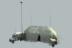 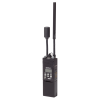 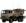 BATS-D 
Link 16 RF (Attenuated)
Stallion Range, WSMR
IRIS
MFOCS
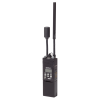 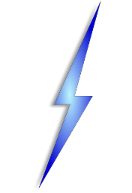 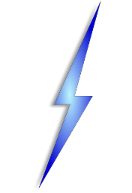 BATS-D 
Link 16 RF (Attenuated)
AFATDS
JADOCS
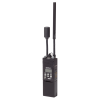 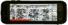 Unclassified
30
IRIS
Multi Domain Task Force (MDTF)
IRIS
PF-D